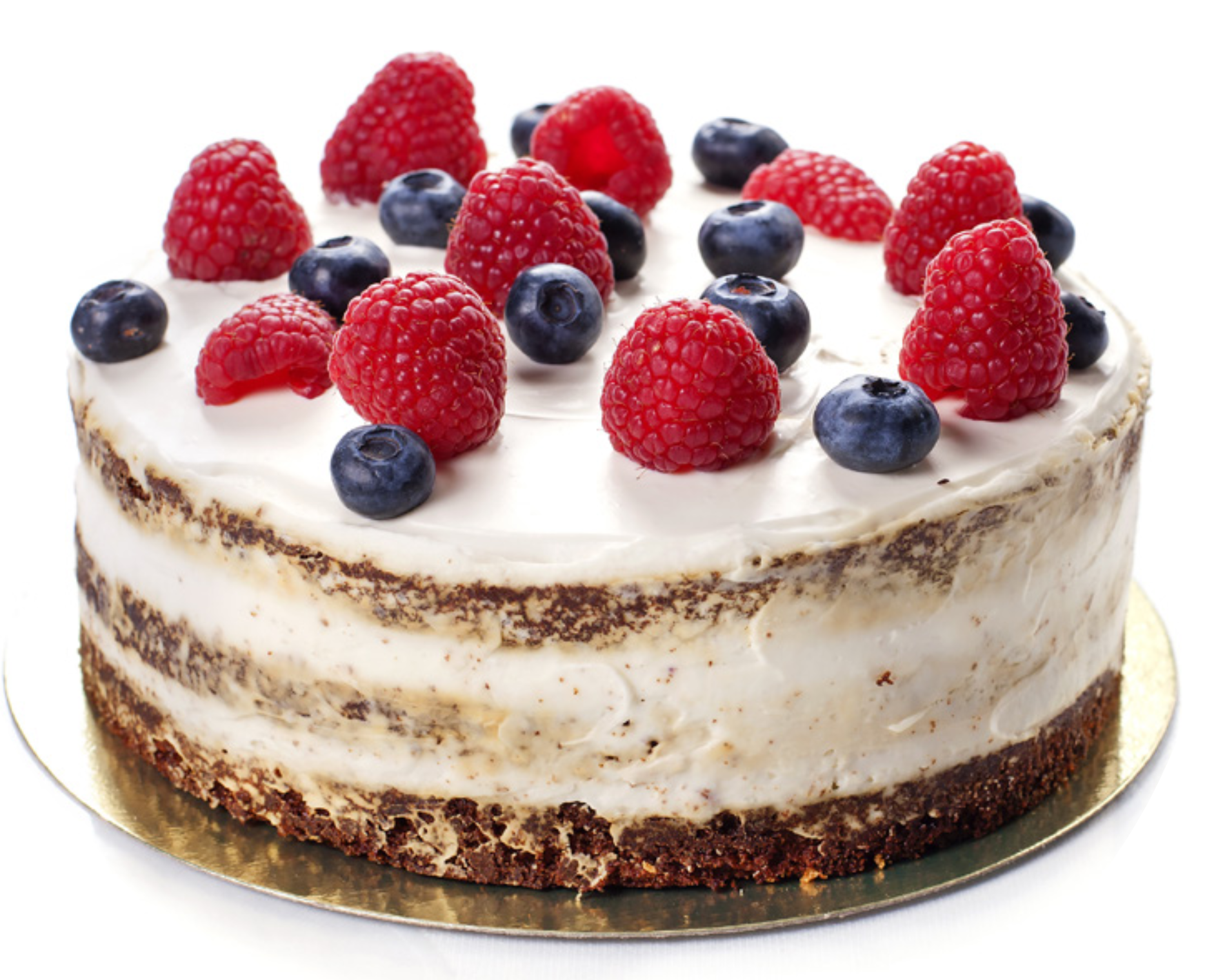 Samma födelsedag
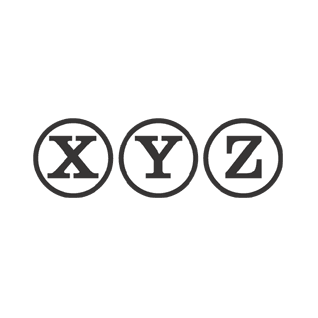 Hur stor är sannolikheten att minst två elever i klassen fyller år på samma dag?

Vi börjar lite enklare genom att räkna ut sannolikheten att minst två personer i en grupp på fem (A–E) är födda på samma veckodag. Hur stor är sannolikheten
att B inte är född på samma veckodag som A?
att C inte är född på samma veckodag som A eller B?
att D inte är född på samma veckodag som A, B eller C?
Samma födelsedag
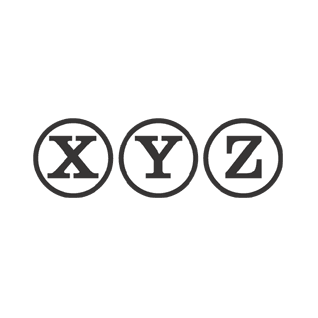 Det finns 7 veckodagar. Om A fyller år tex på en måndag är det 6/7 chans att B inte fyller år samma dag.

För C blir det sedan 5/7 chans att inte fylla år samma dag som A eller B.

För D blir det 4/7 chans att inte fylla år samma veckodag som A, B eller C.
Samma födelsedag
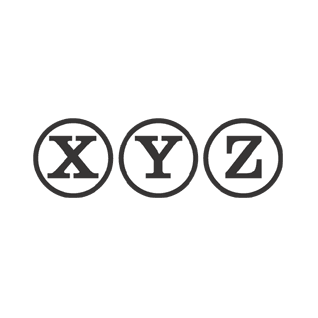 Nu gör vi det lite svårare:
a) Hur stor är sannolikheten att ingen av de fem personerna fyller år samma veckodag?
b) Hur stor är sannolikheten att minst 2 personer fyller år samma veckodag?
Samma födelsedag
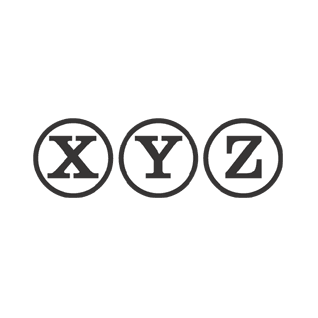 Samma födelsedag
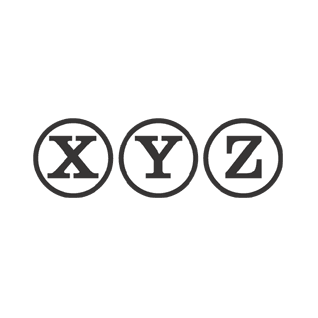